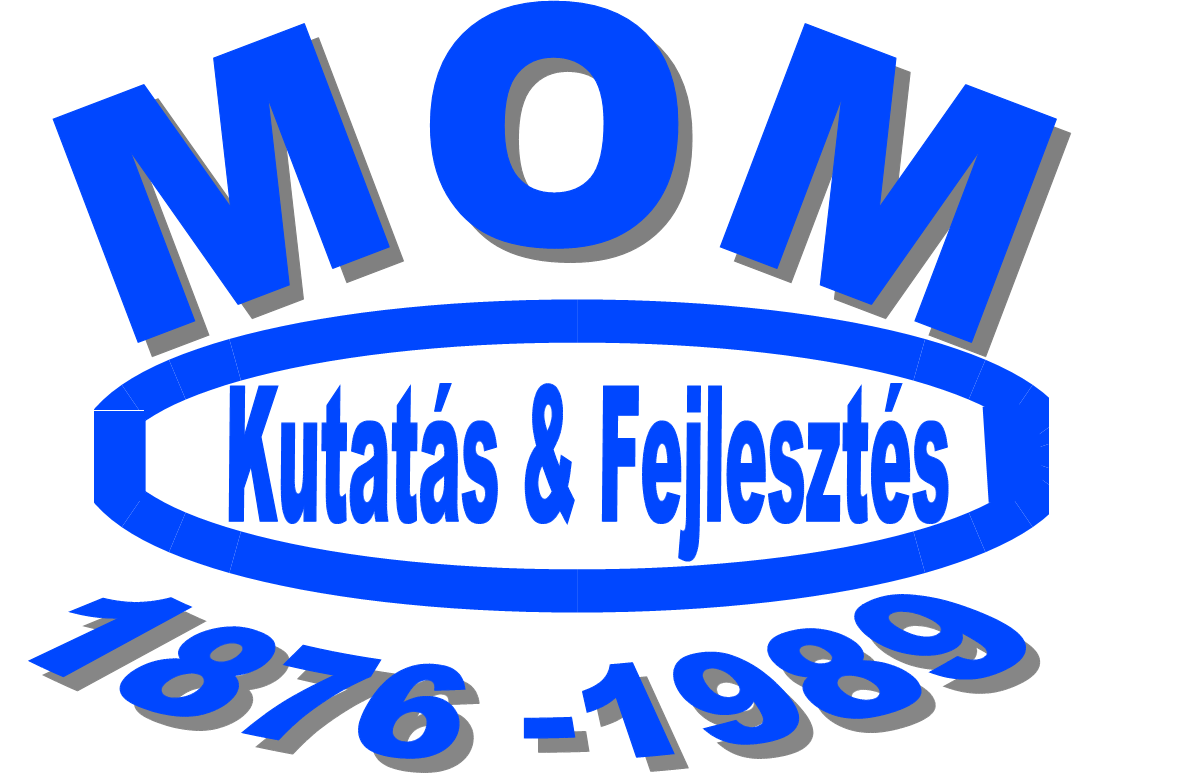 1
A Kutatás & Fejlesztés továbbiakban K+F tevékenységre a legjellemzőbb a gyártásban lévő, ill. volt műszerek minősége, a világpiacon elfoglalt helyük.
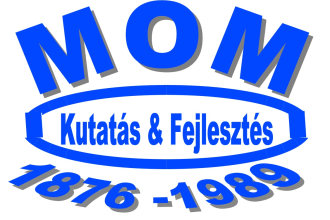 Szellemi Tulajdon Nemzeti Hivatala
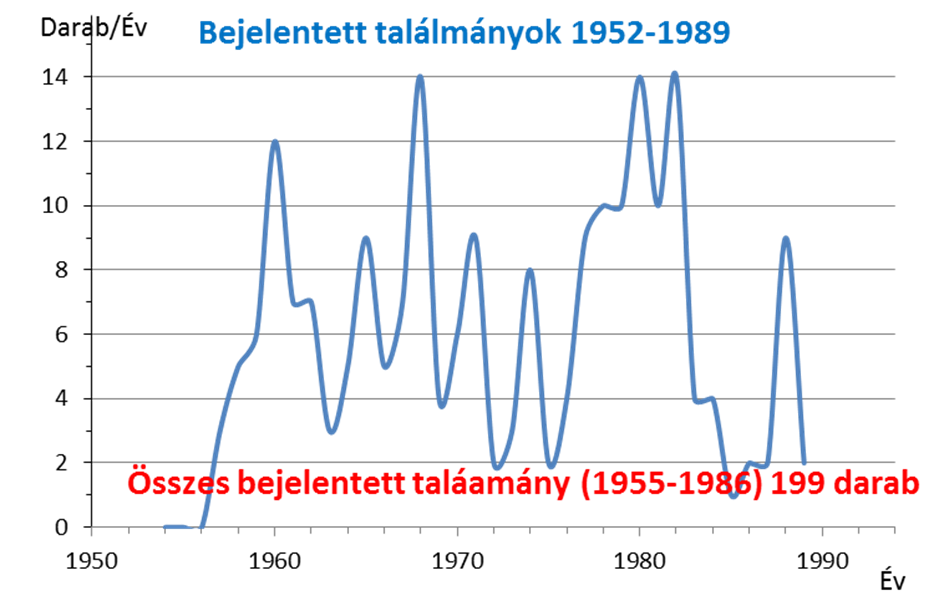 D változása idő függvényében (TeleTrade)
D
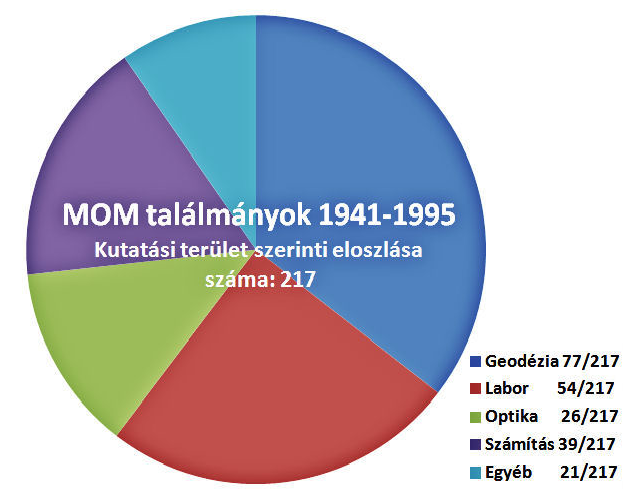 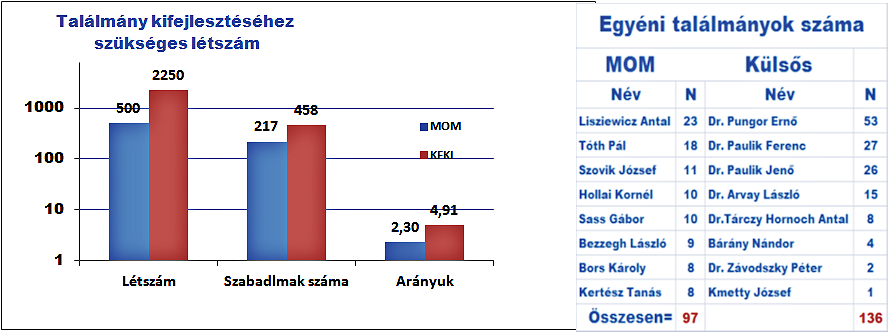 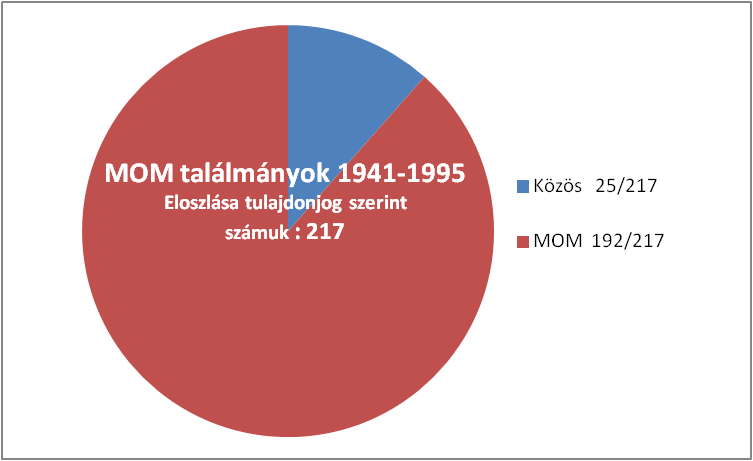 11.5%
2
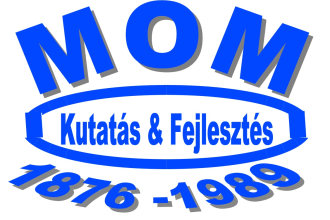 Kutatás, fejlesztés, röviden K+F a Wikipédia alapján: A tudás tudatos, célzott bővítése valami új vagy újbóli létrehozása érdekében.  Ez a valami a MOM –ban :
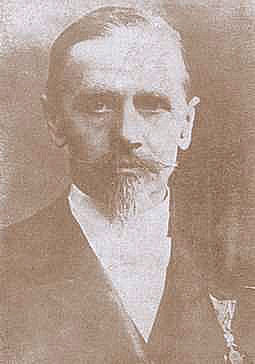 Optikai elemek
Lencsék, Lézerek, Prizmák, Rétegek,
 Síkoptika, Tükrök
 Műszerek
Állami, Geodéziai, Laboratóriumi, 
Számítástechnikai, Egyéb
MOM K+F 
történet dióhéjban
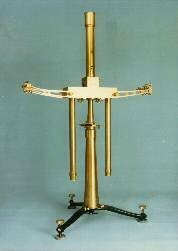 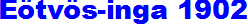 Süss Nándor(1848-1921)
Roppant tehetséges, német származású műszerész. Kezdetben a Kolozsvári Egyetemen dolgozott, majd Eötvös hívására Budapestre került, mechanikai műszerészek képzésére. Eötvös által tervezett legtöbb eszköz Süss műhelyében készült.
1876-tól indul a Kolozsvári tanműhellyel
1884-töl  Mechanikai Tanműhely, Budapest
1900-tól Süss Nándor Precíziós Mechanikai
1922-től Süss Nándor Precíziós Mechanikai
               és Optikai Intézet
1931-től Süss Nándor Finommechanikai és
              Optikai Rt. 
1939-töl Magyar Optikai Művek
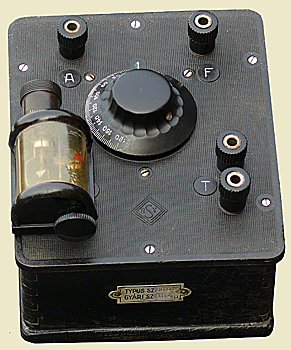 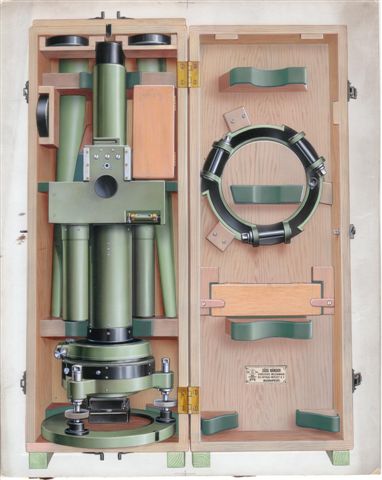 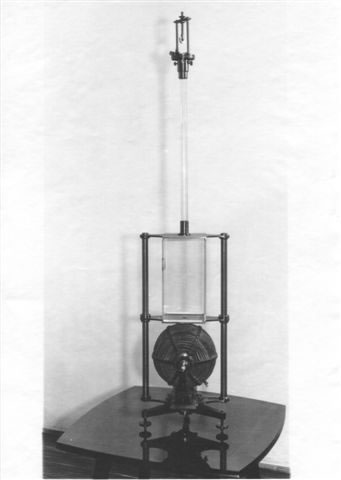 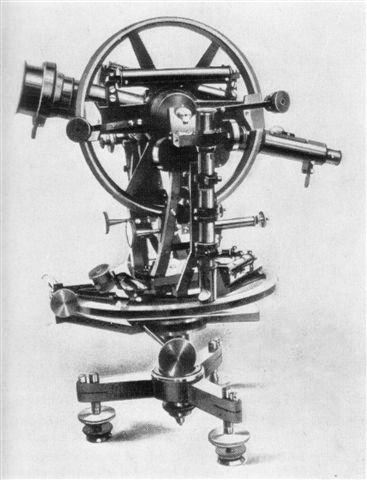 Eötvös-Rybar inga     Gavanométer     Süss-féle detektoros 
                                                                          rádió
3
Süss Teodolit
[Speaker Notes: K+F terén nem törekszem teljességre, csak azt az időt szeretném vázlatosan érinteni, amikor én is jelen voltam és különösen azt amivel foglalkoztam]
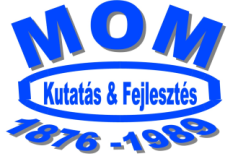 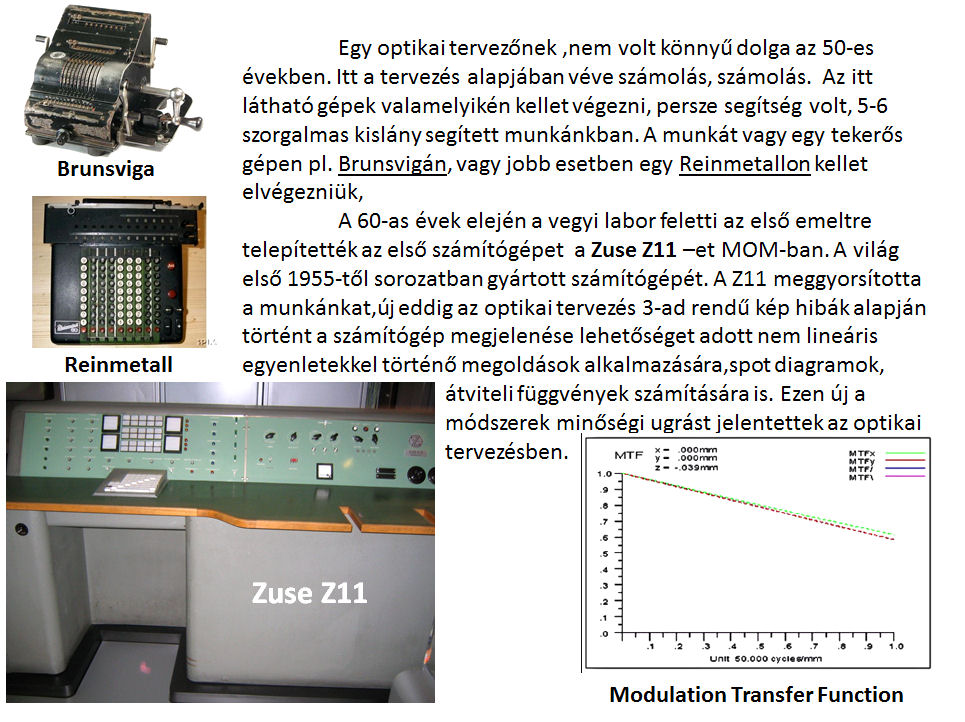 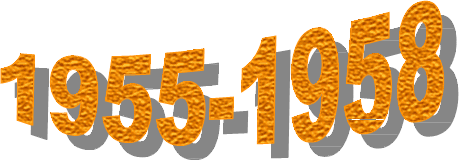 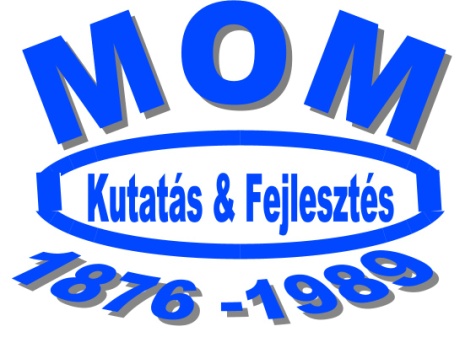 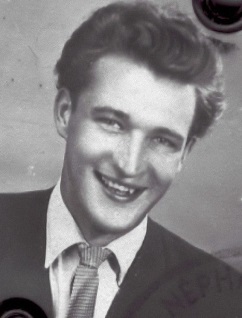 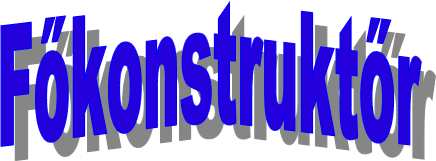 Lisziewicz Antal 15*
Diploma munkám:
“Optikai rendszerek
 Tervezése””
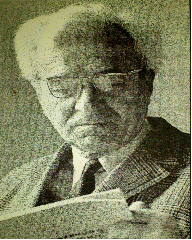 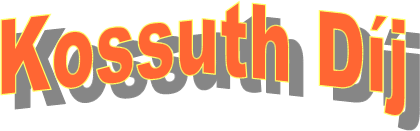 1958
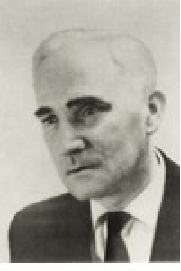 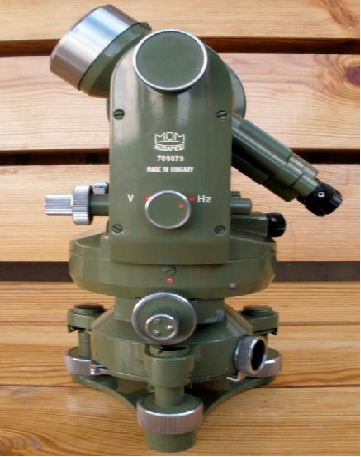 Tóth Pál 18*
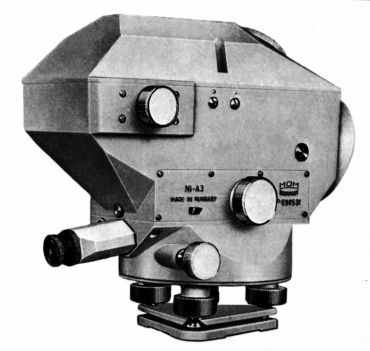 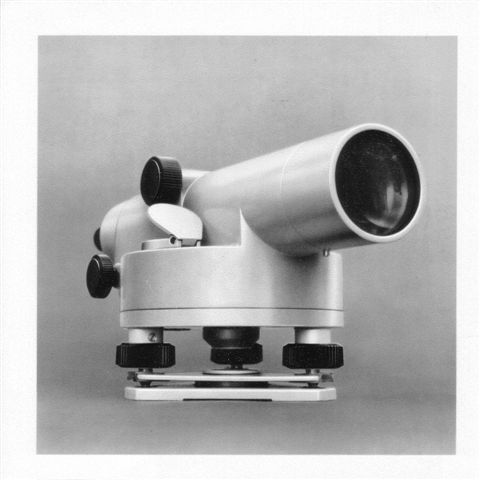 Bors Károly 8*
Te B1 teodolit
Ni A3             Ni B3
4
* Találmányok  száma
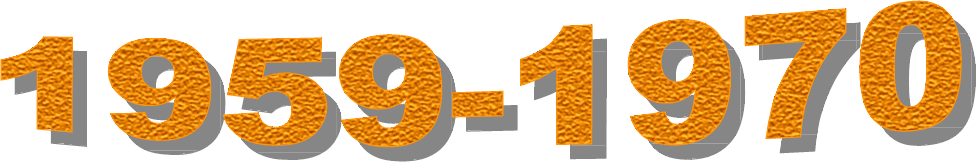 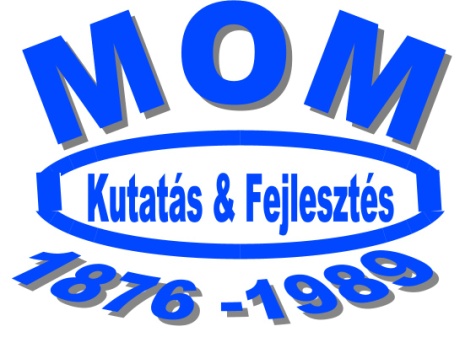 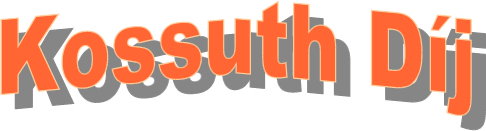 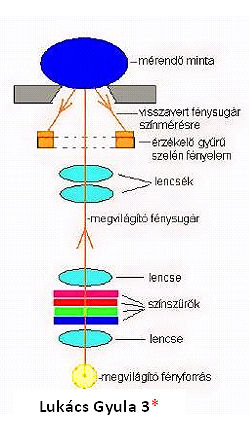 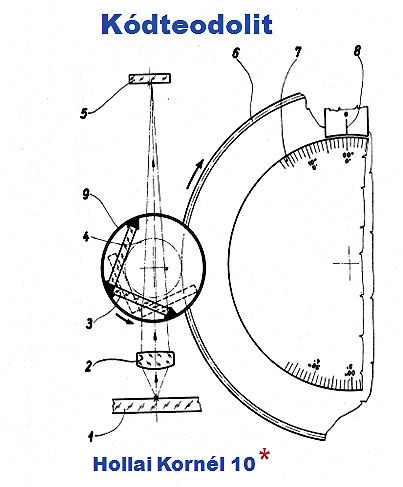 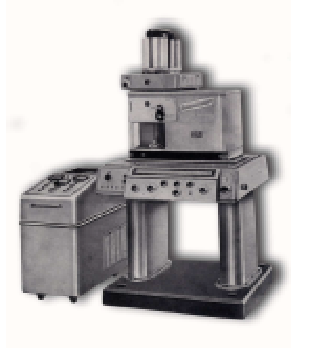 1960                        1963
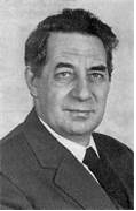 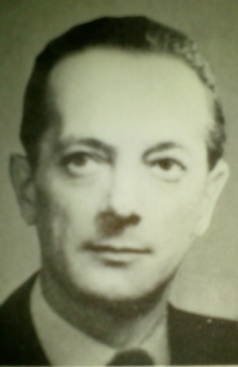 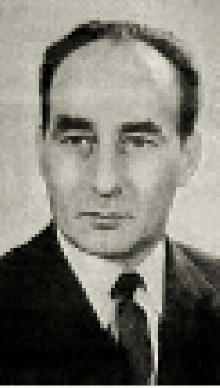 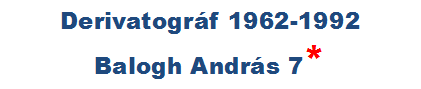 Bezzegh László 9* Schinagl Ferenc 2*
Pusztai Ferenc 6*
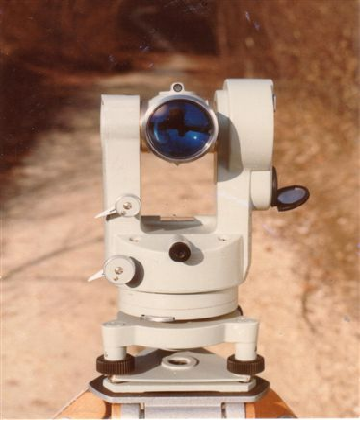 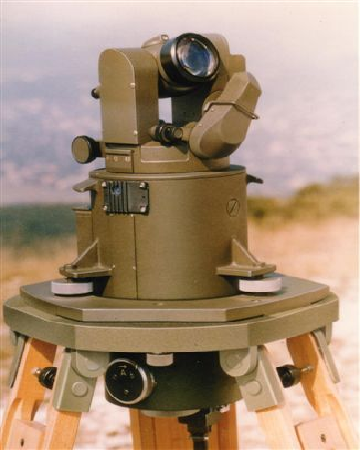 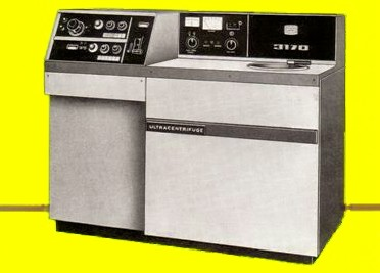 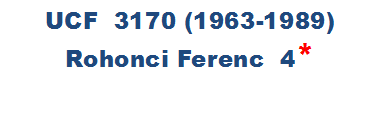 Gi 12A
Te D3
5
*Találmányok száma
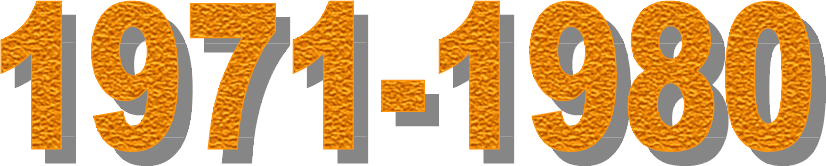 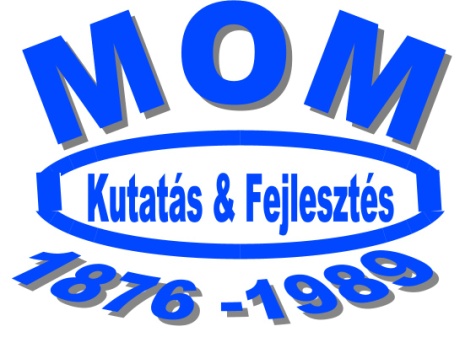 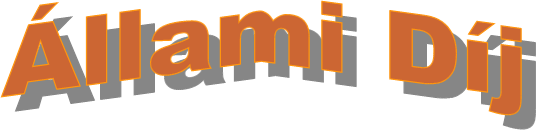 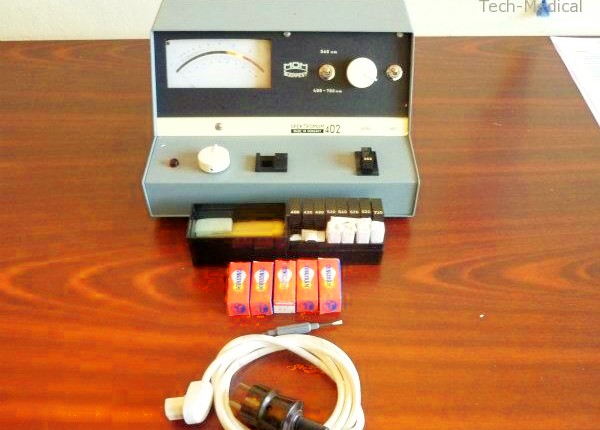 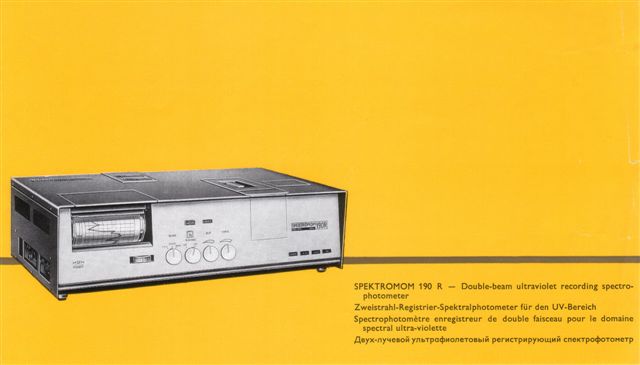 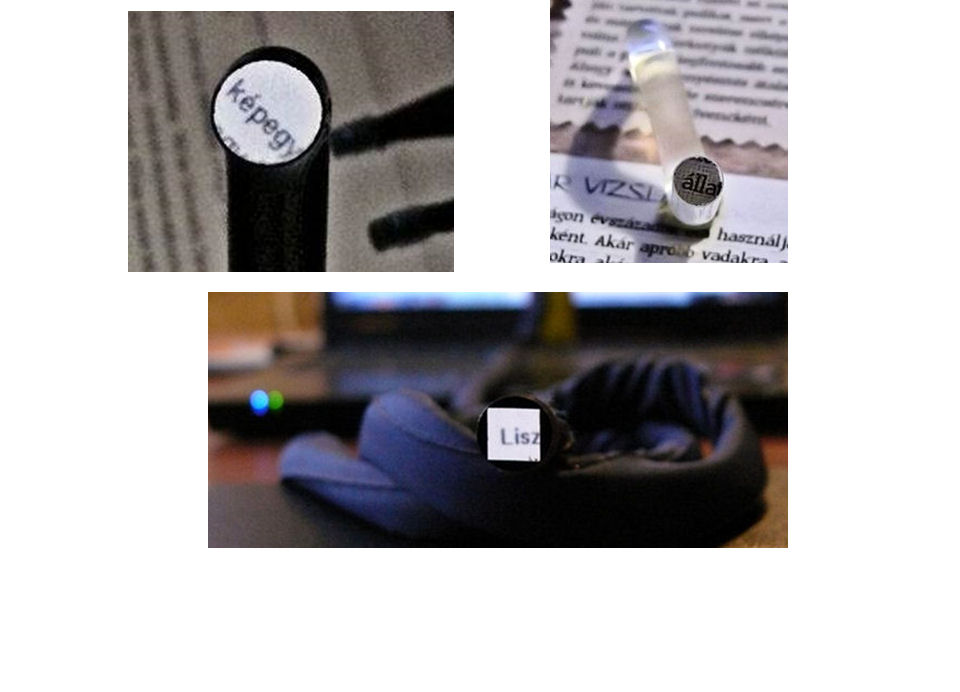 1975
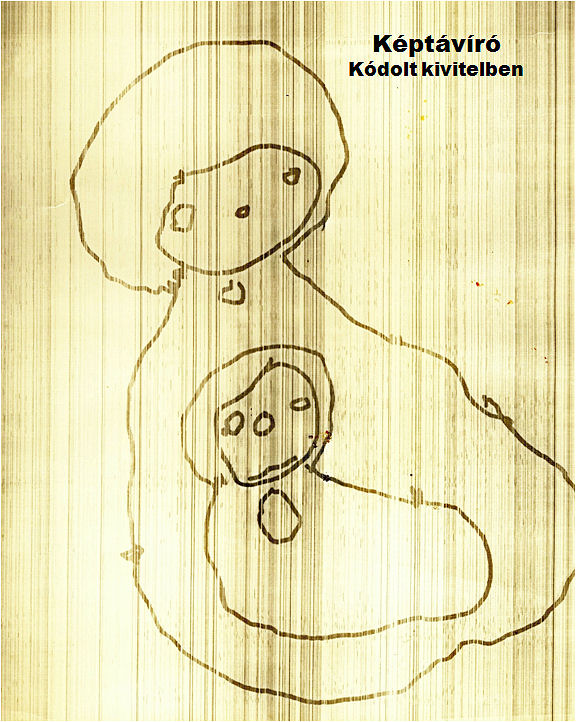 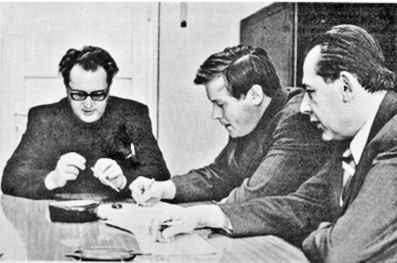 Spectromom 190R
Balogh András 7*
Spectromom 402
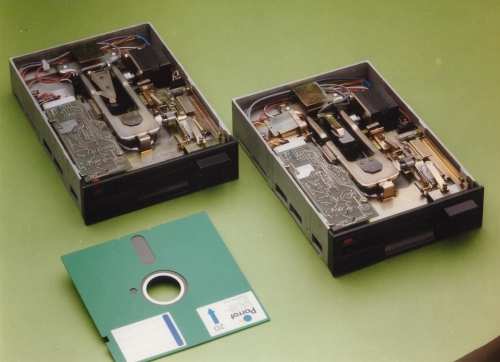 Hegyessy Géza 5*
Lisziewicz Antal 15*    Besskó  Dezső 6*
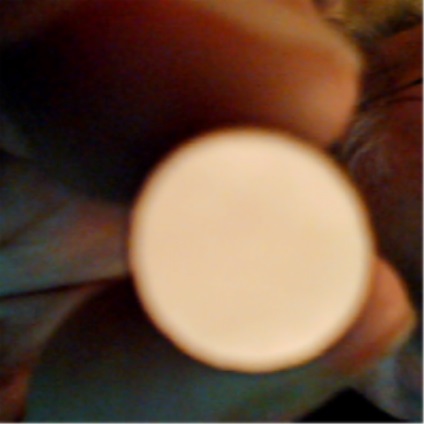 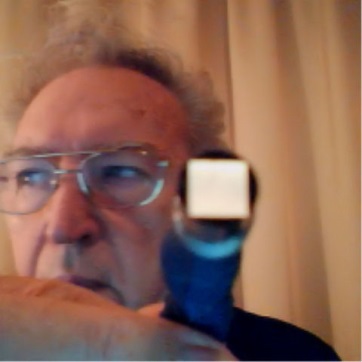 Floppy
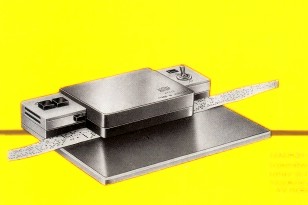 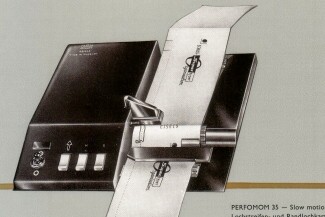 6
*Találmányok száma
PERFOMOM              REAMOM
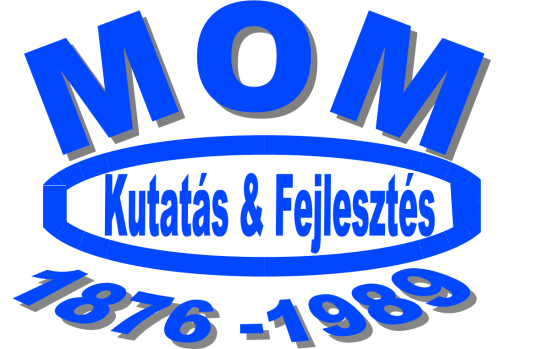 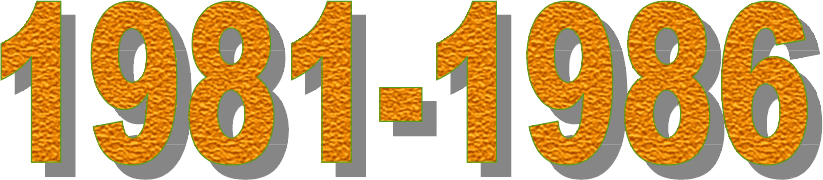 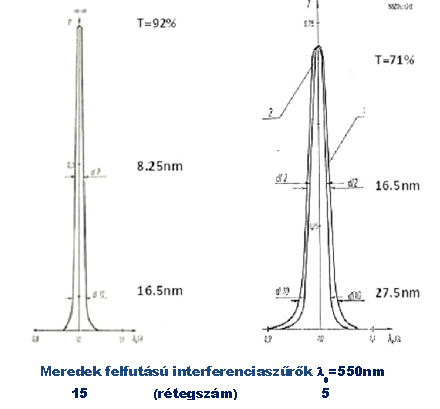 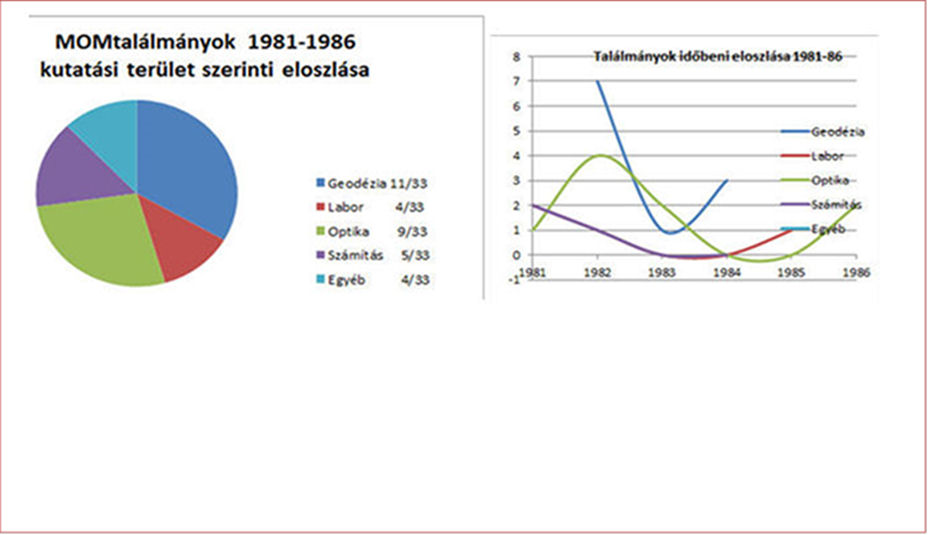 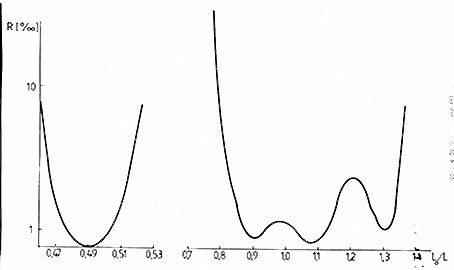 R<0,45% 435nm<l0<662nm
R<0,35%
Reflexió csökkentő
 vékonyréteg rendszer (29 réteg)
Látható l0 =550 nm és 1064nm 
Körüli hullámhossz tartományra
Lisziewicz Antal 23*
*Találmányok száma
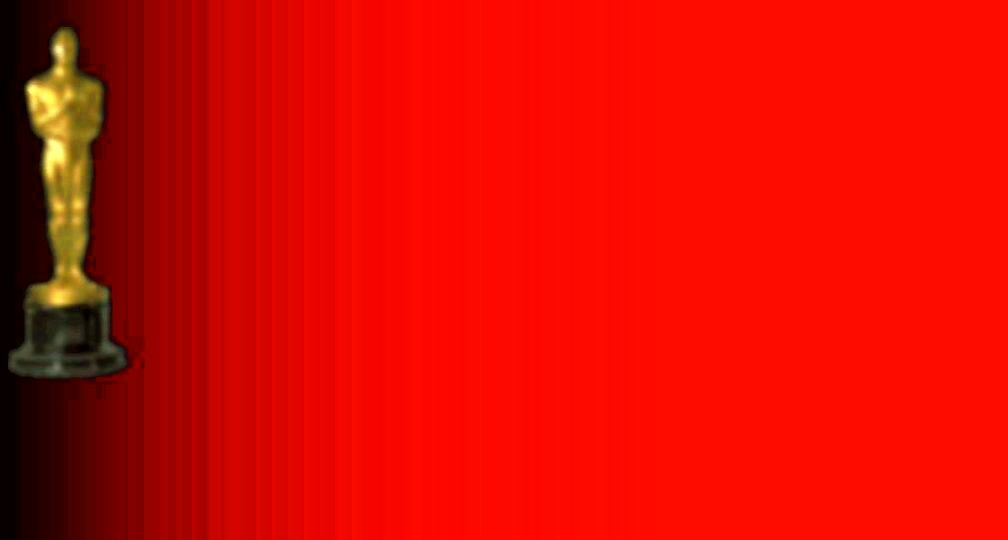 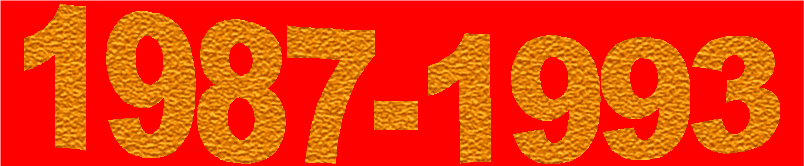 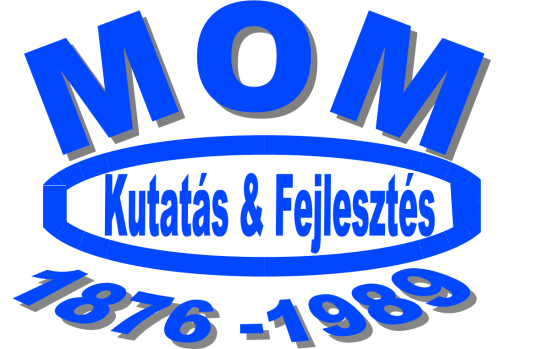 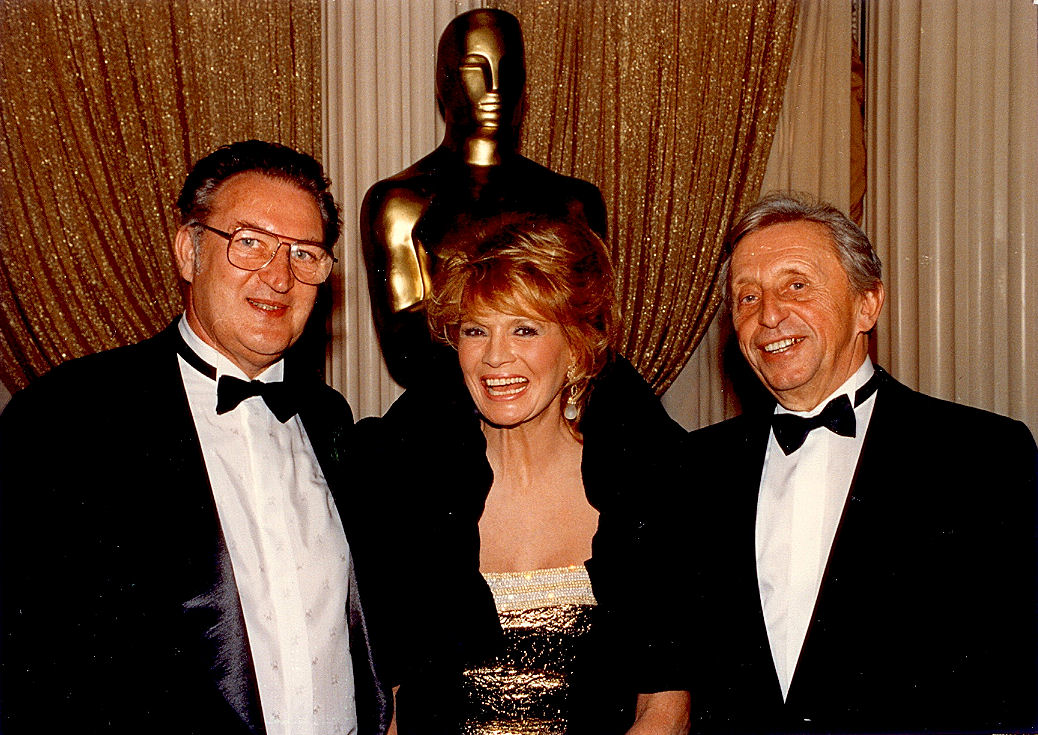 E helyen fejezem ki köszönetemet a Magyar Optikai Művek 
mindazon dolgozójának,  akik  általam tervezett műszerek, optikai elemek megvalósításában közreműködtek.
 
	Végül, de nem utolsó sorban köszönet feleségemnek, aki                
      elnézte,  hogy 12-15 órát töltök a MOM-ban és mikor otthon  
     voltam, éjjel, akkor is kész volt gépelni szabadalmaimat.

A Szellemi Tulajdon Nemzeti Hivatala Elektronikus Kutatása adatai alapján a következő ábra összesíti a Magyar Optikai Művek feltalálóinak névsorát, a találmányaik száma szerint csökkenő sorrendben.
 Köszönöm figyelmüket.
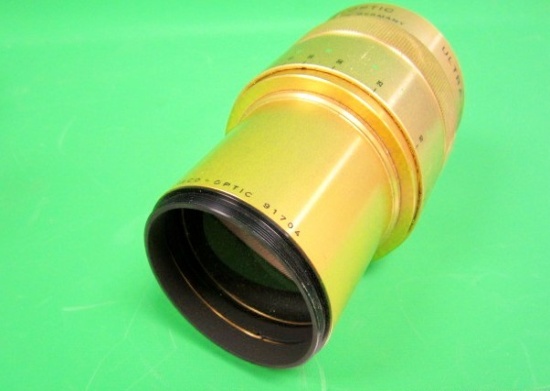 ISCO Optic 35mm 
Ulrastar Anamorf
Lisziewicz  Antal 19*
A díj átadás után Angie Dickinson-nal az ISCO fönökével
8
*Találmányok száma az NSZK-ban: 1986-1993
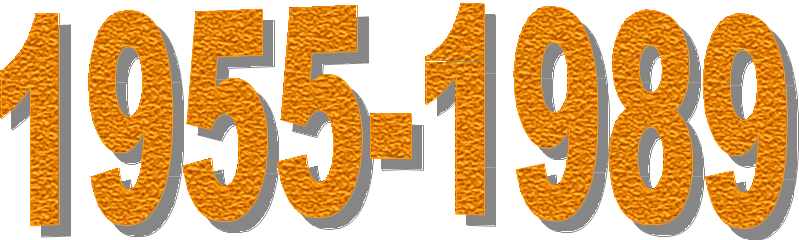 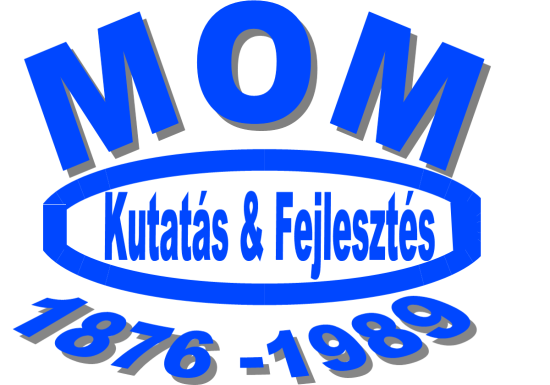 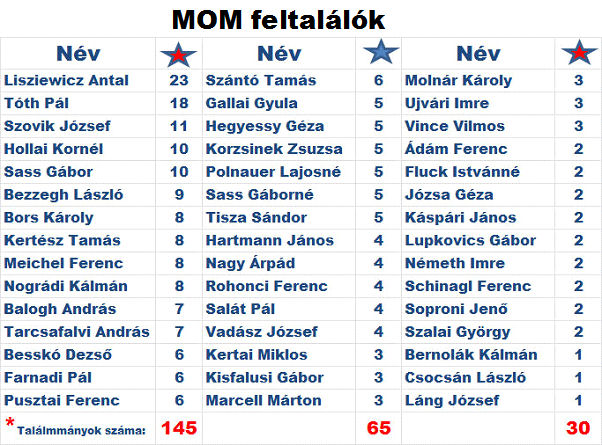 9